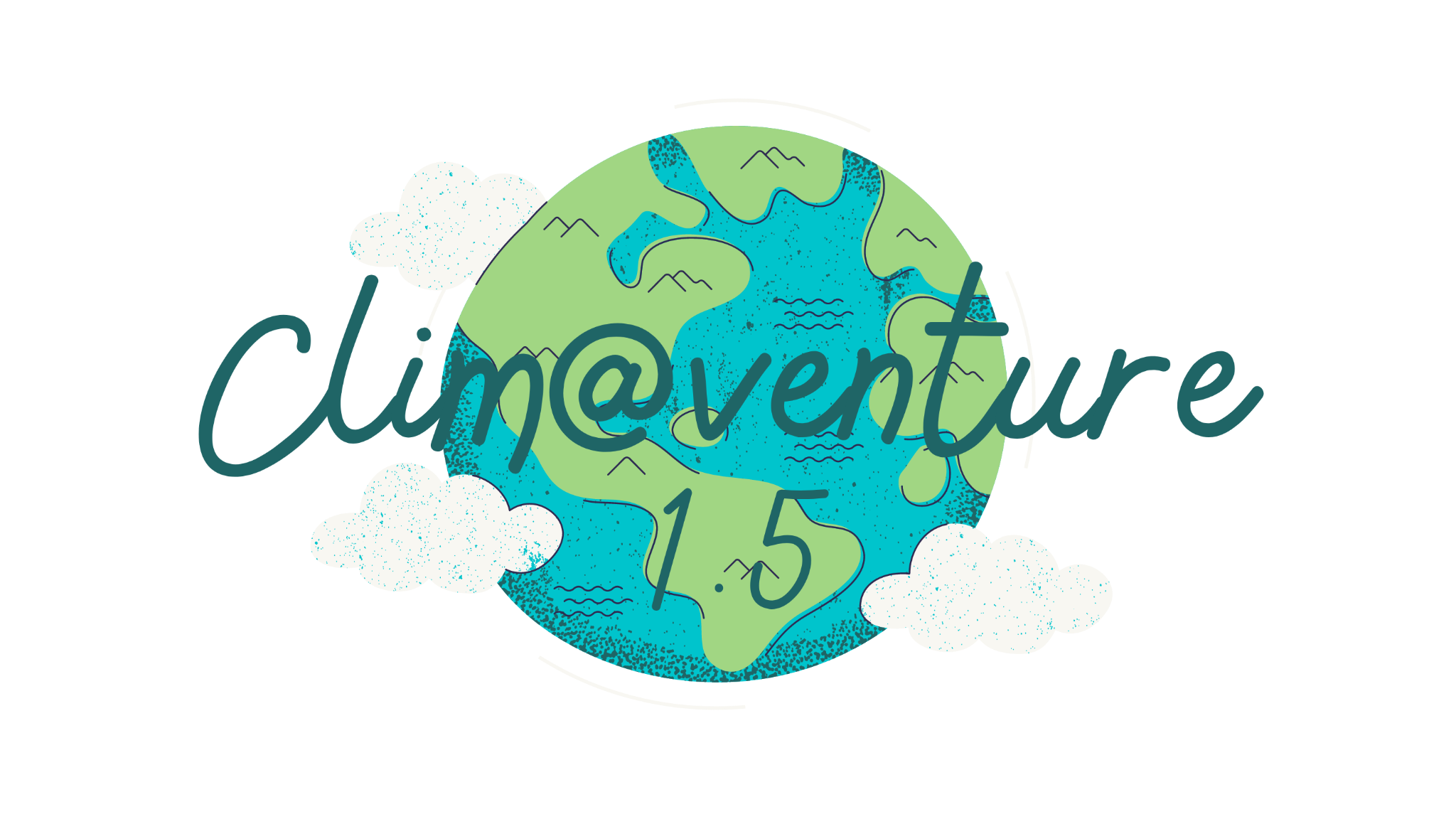 journalist@venture
How To Become 
a SDG Reporter
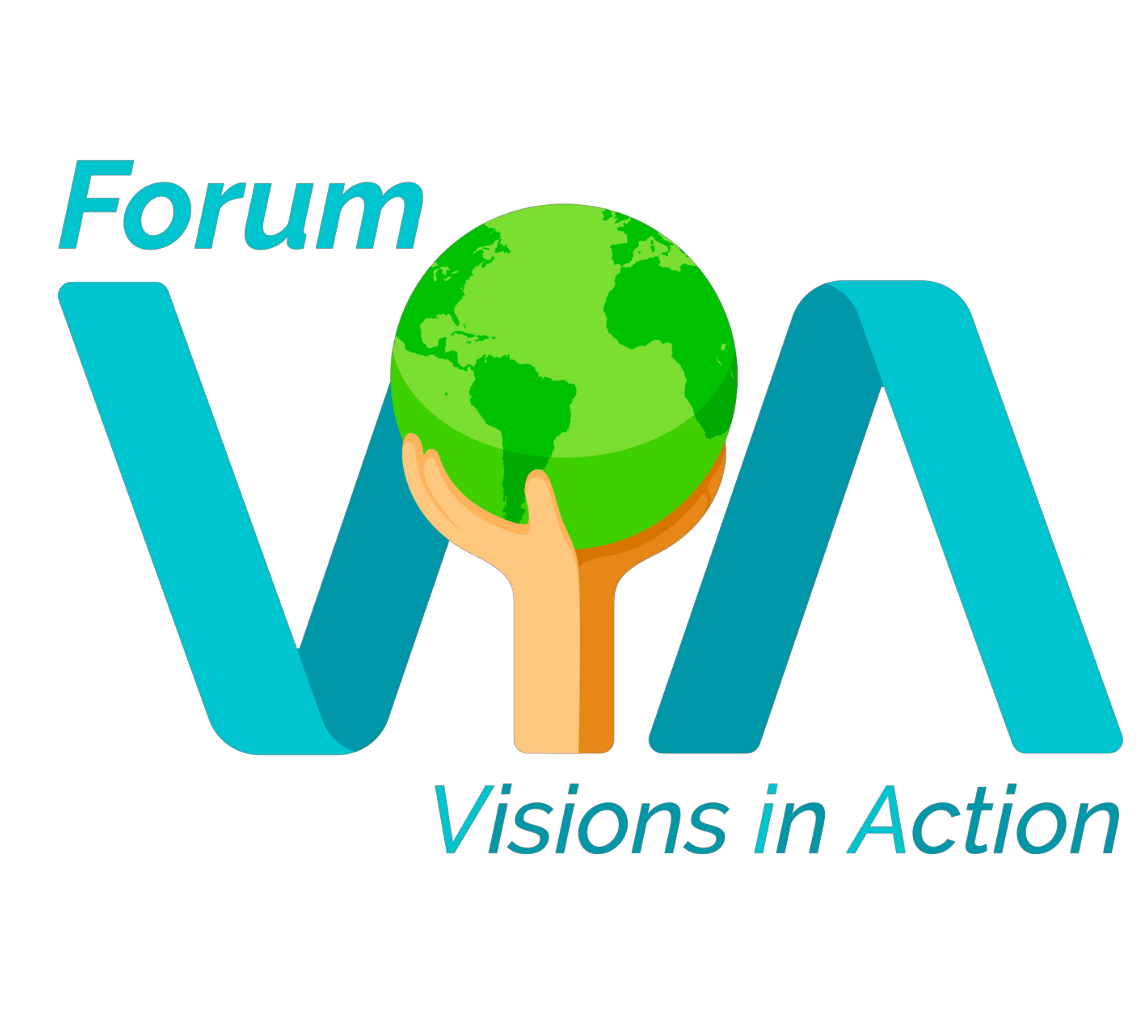 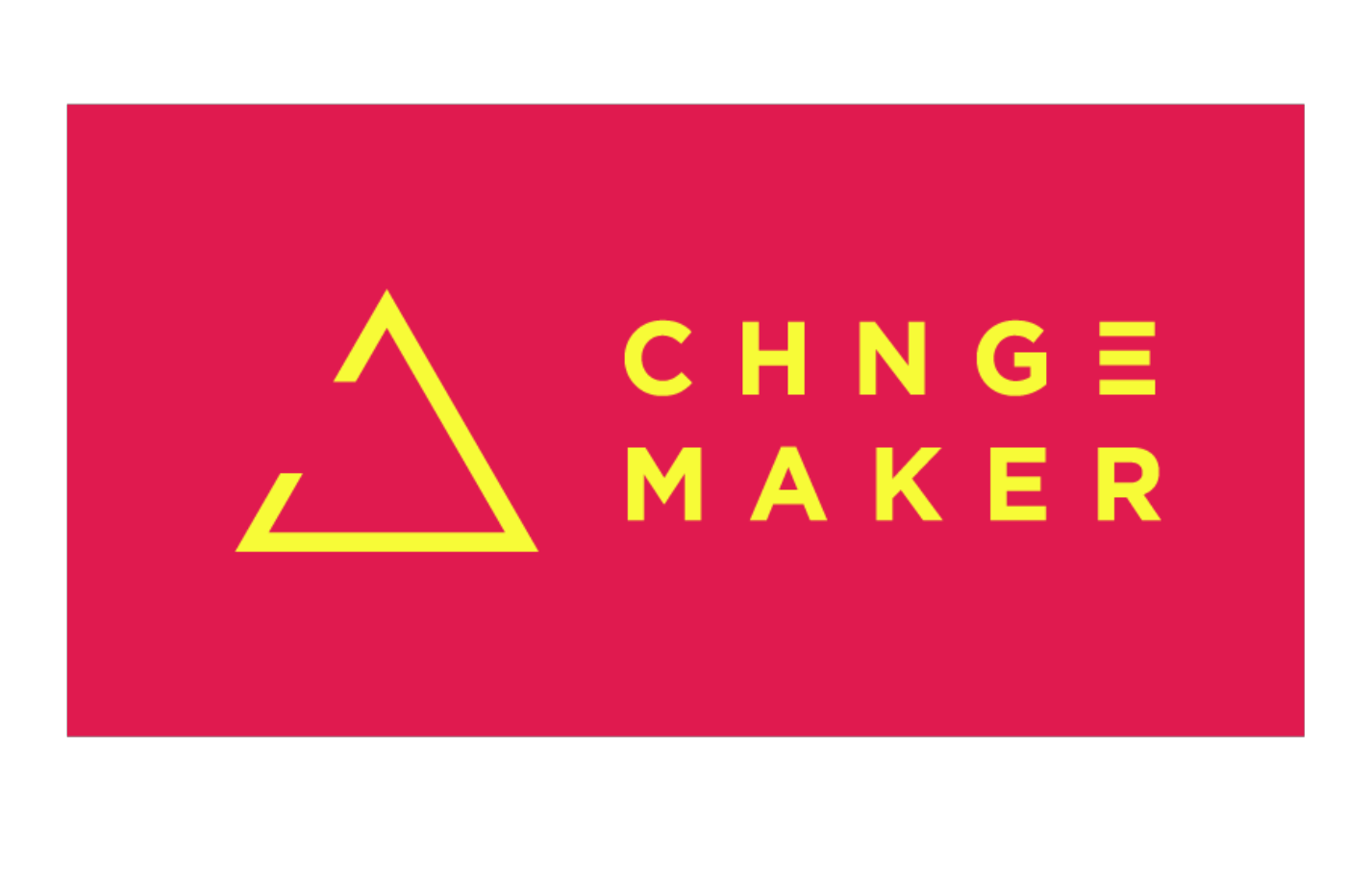 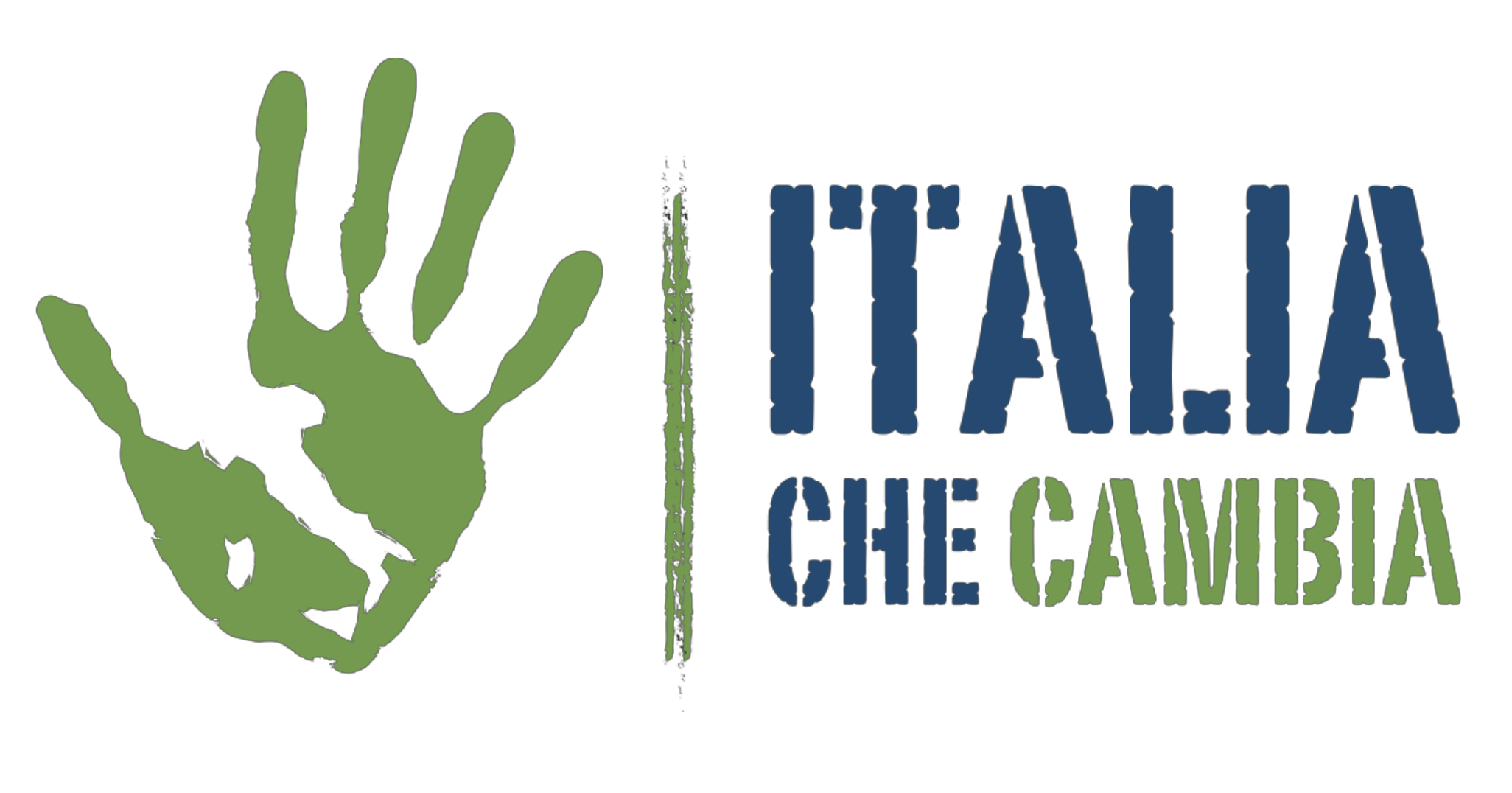 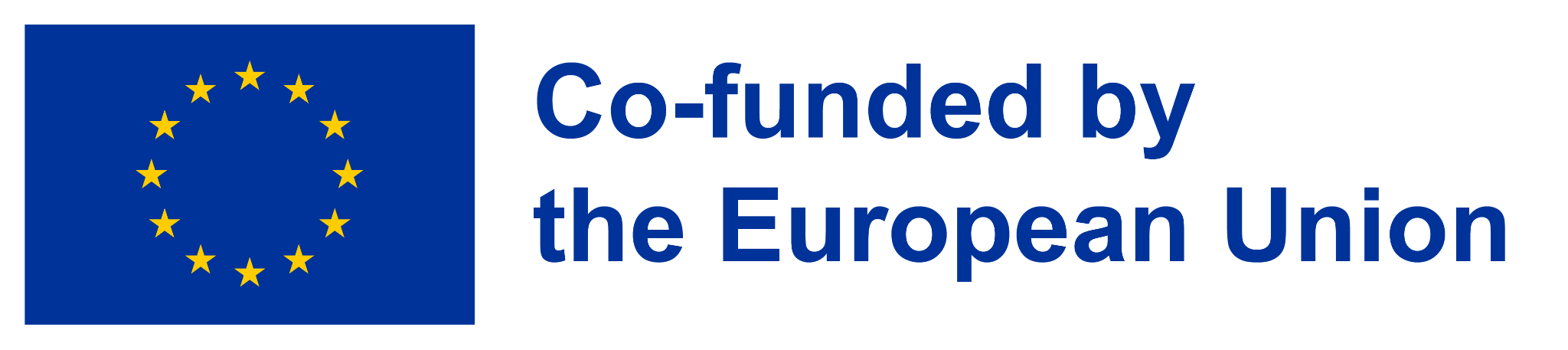 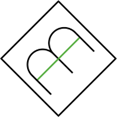 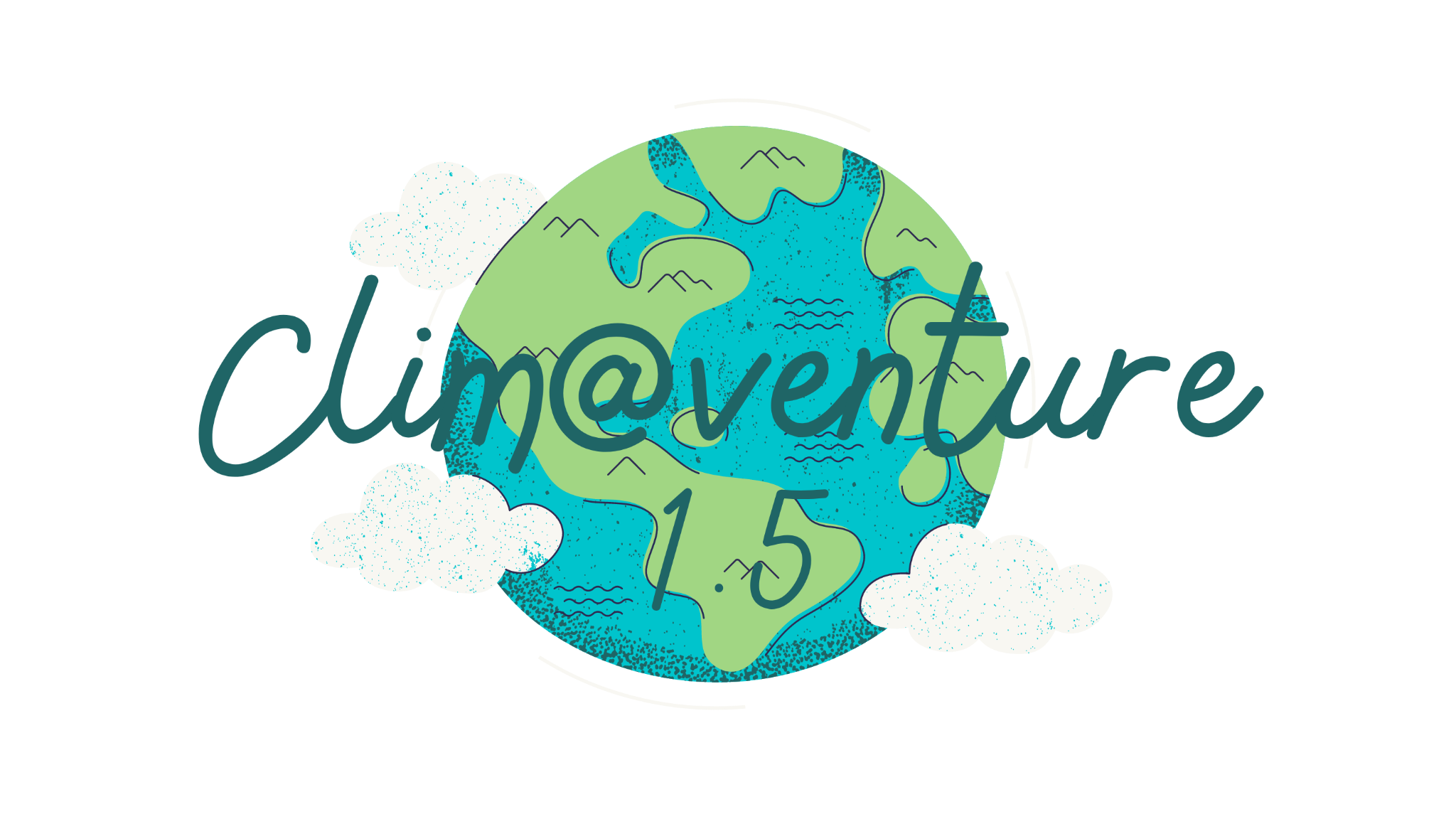 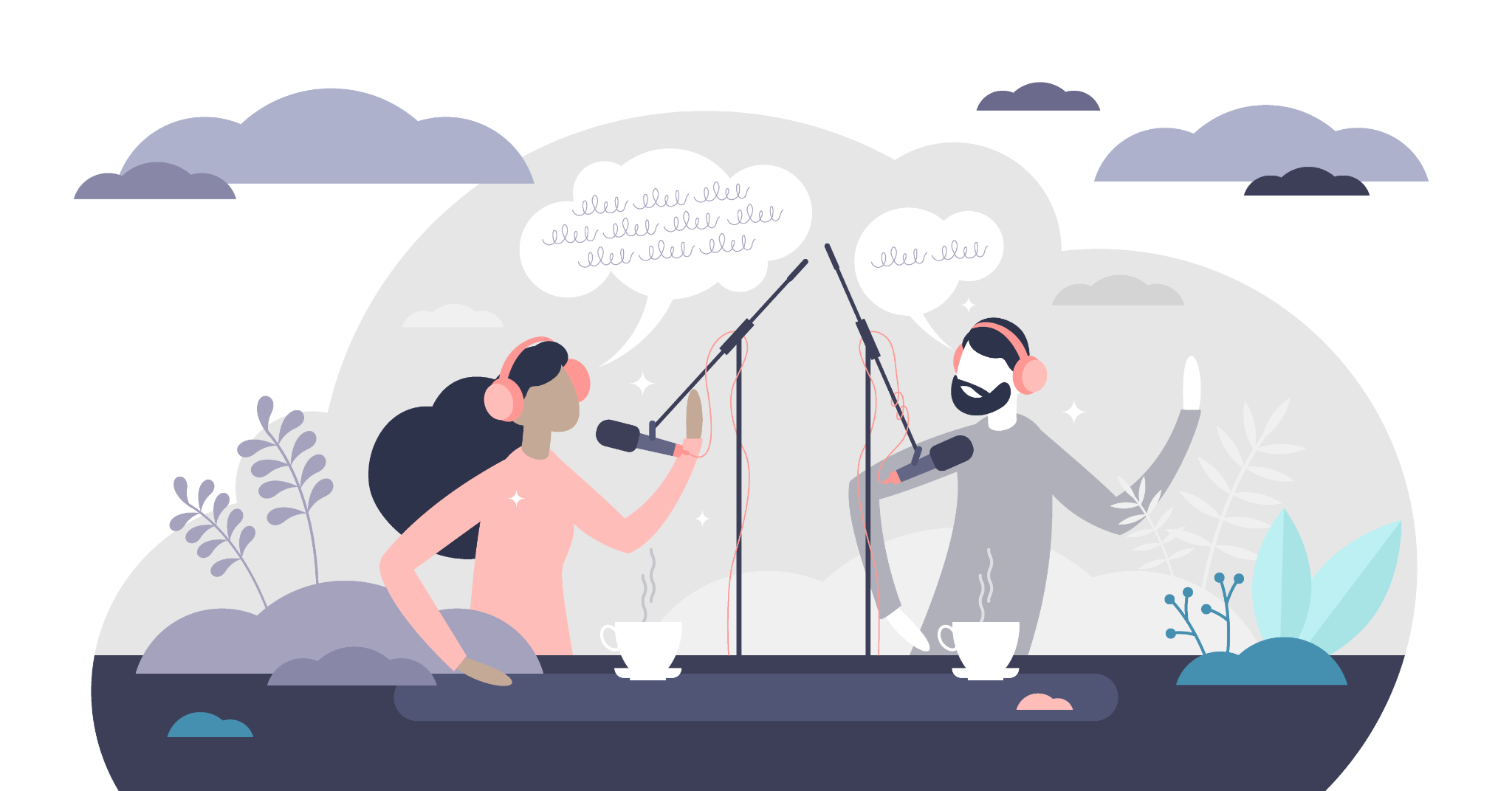 3.1 journalist@venture How to become a SDG reporter
Get ready to learn what why storytelling is crucial and how to catch everyone's attention with it, how to conduct a good interview and how to follow up on it and prepare the results in form of a video or podcast.
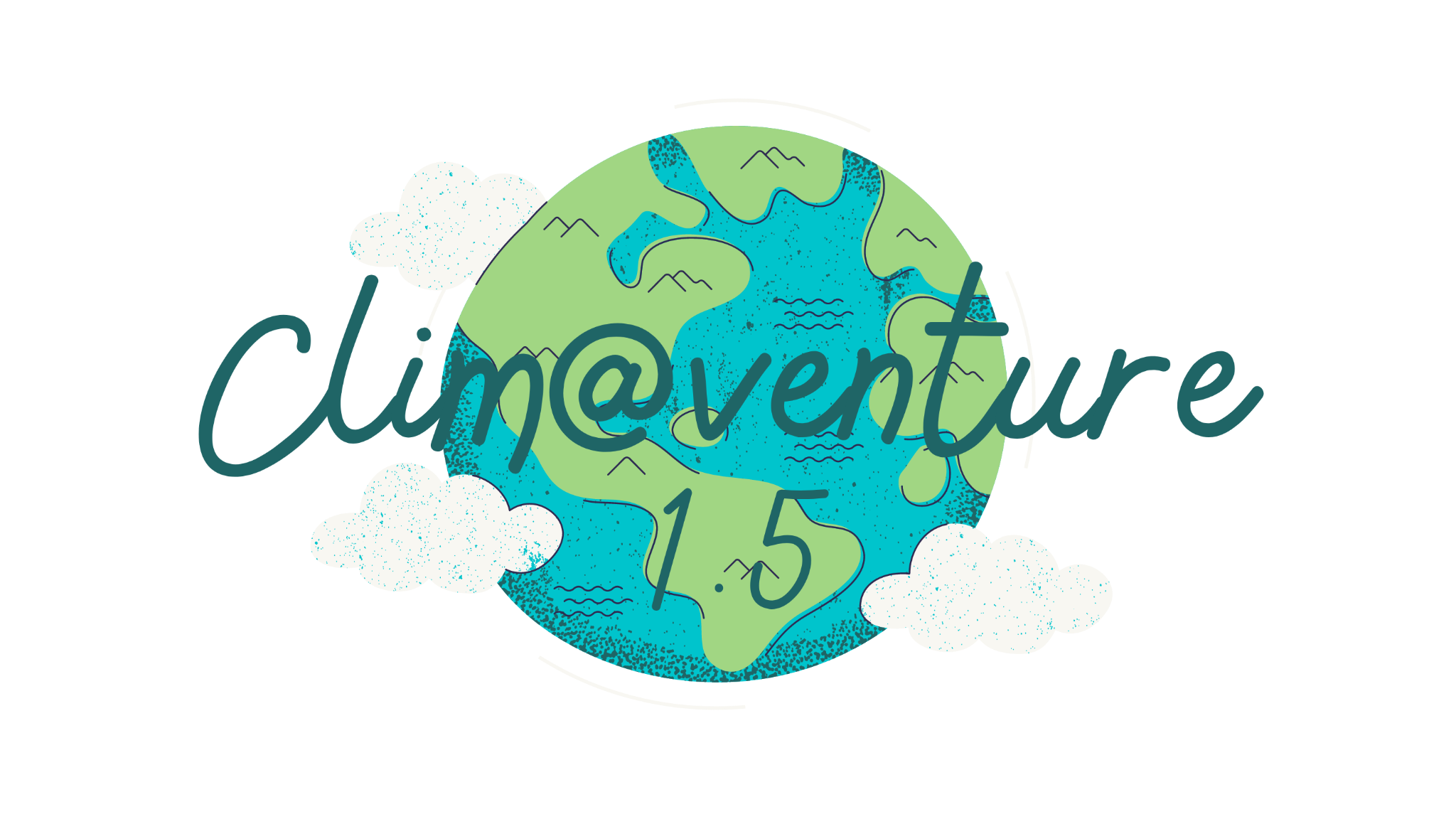 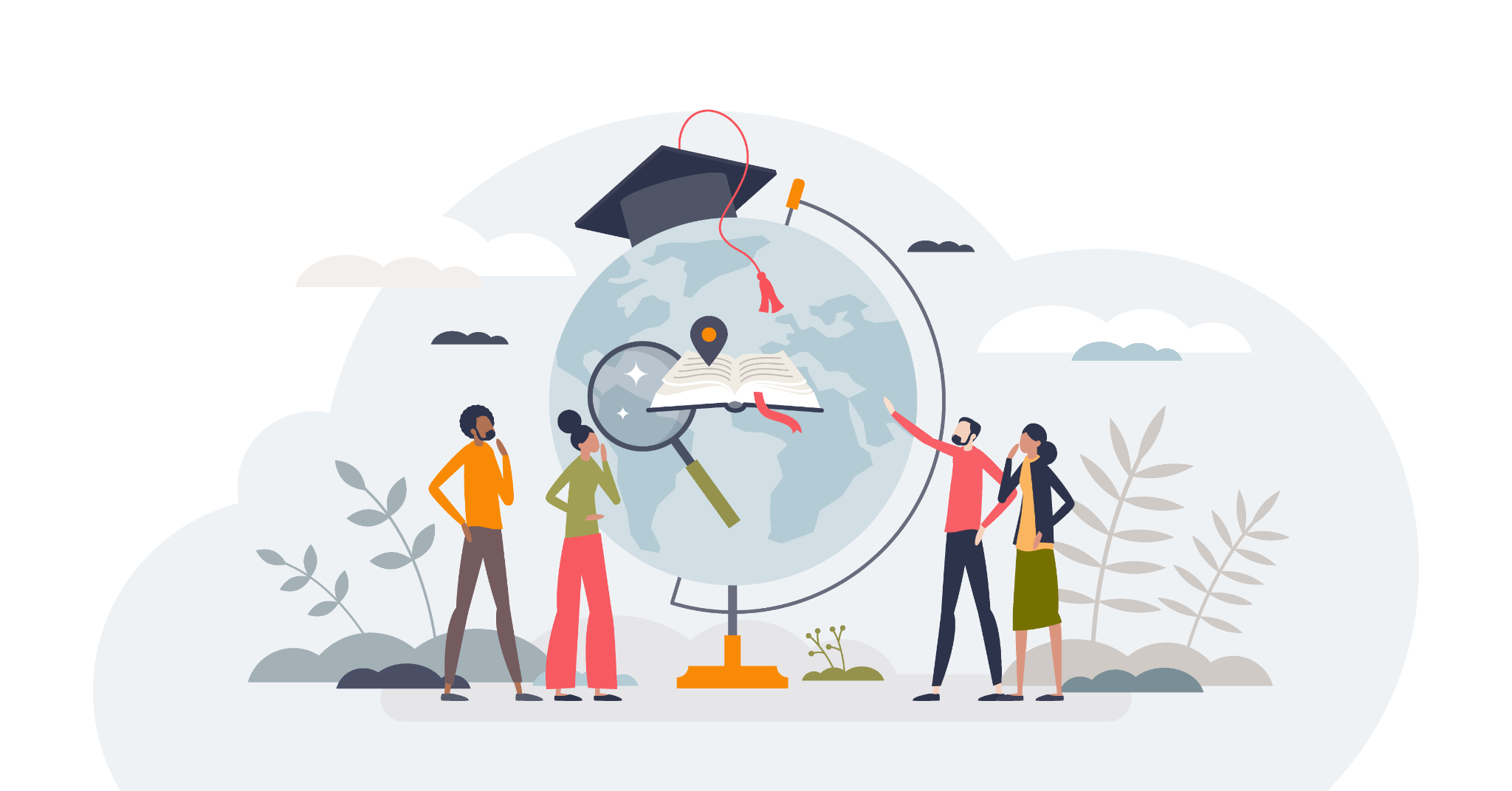 3.1 journalist@venture How to become a SDG reporter
Then you will go on a micro-adventure, visit and interview a sustainable initiative of your interest and choice. And put everything you learned into practice!
Ready? Let’s get it started!
The adventure is waiting for you!
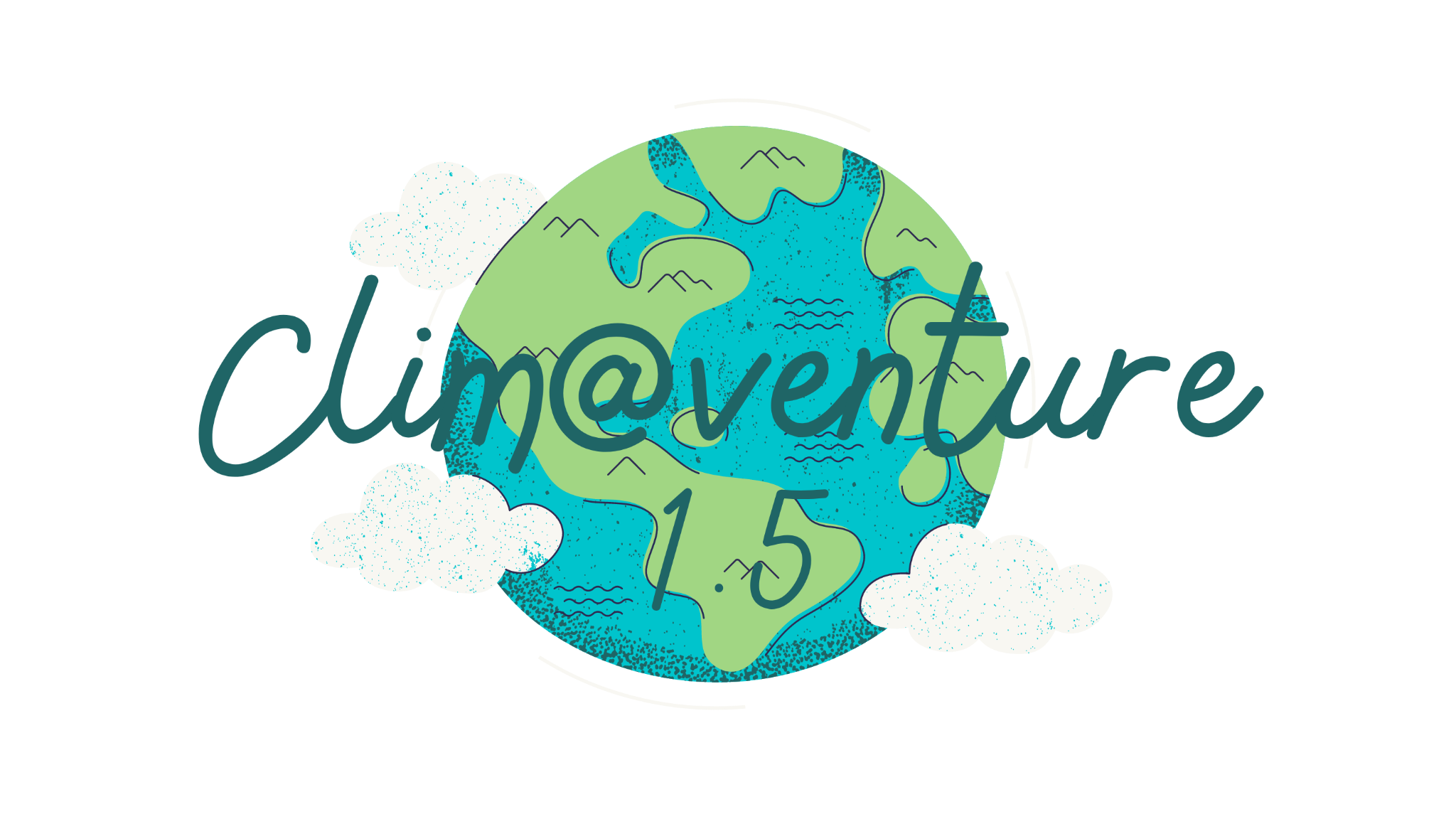 3.1 journalist@venture How to become a SDG reporter
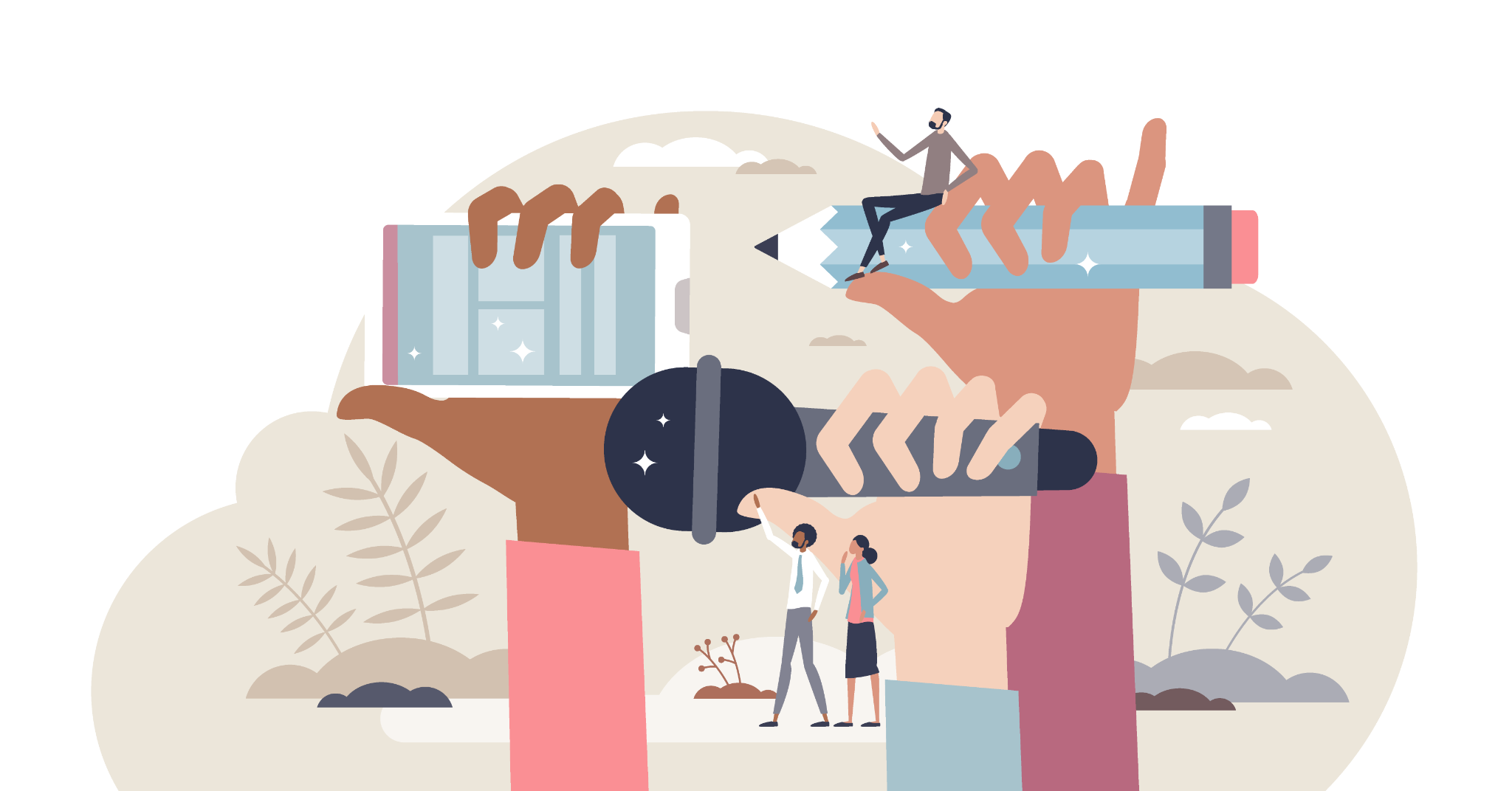 The Art of Storytelling
In this video you will learn how environmental and constructive journalism works and to get you ready to become a SDG reporter yourself!
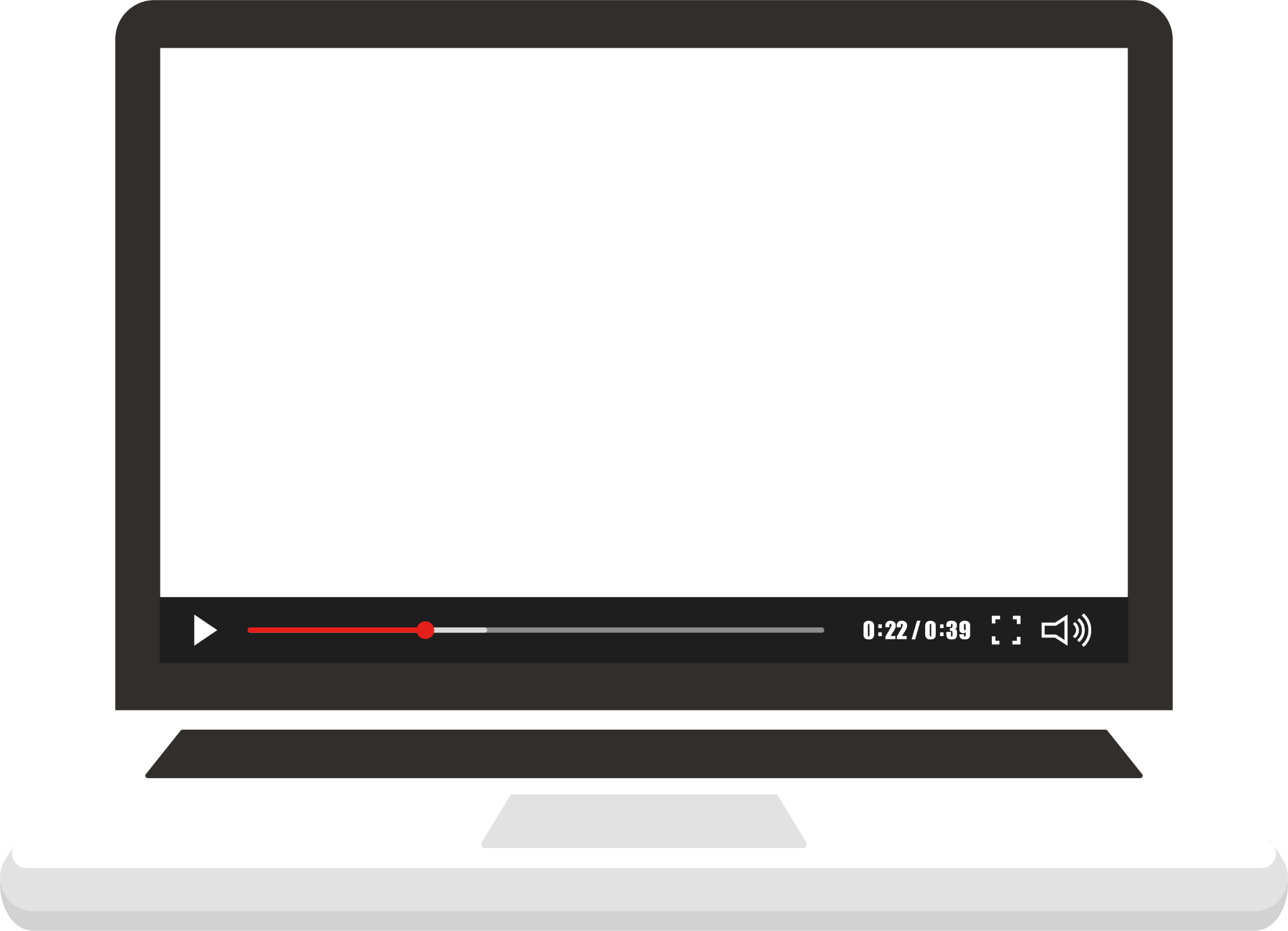 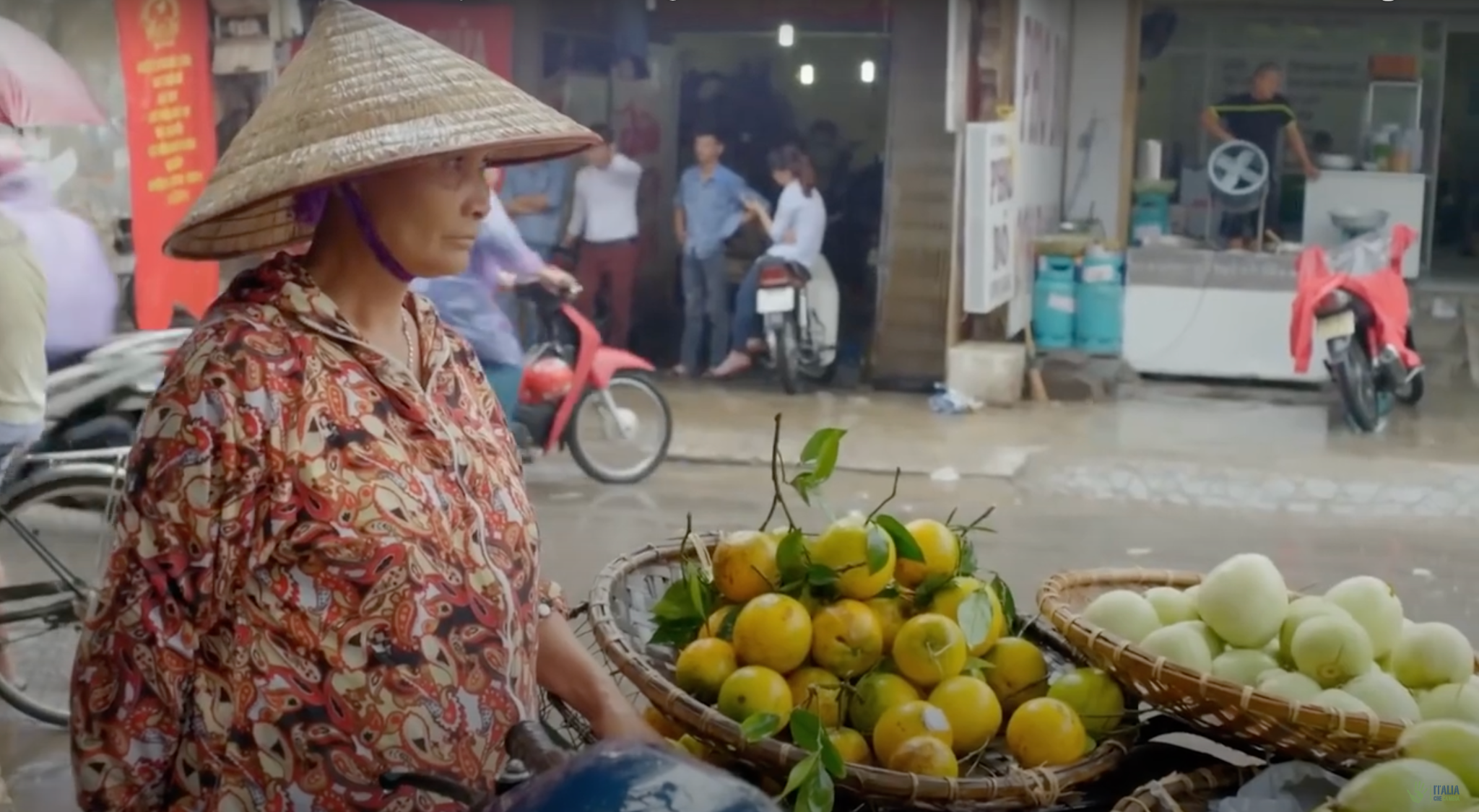 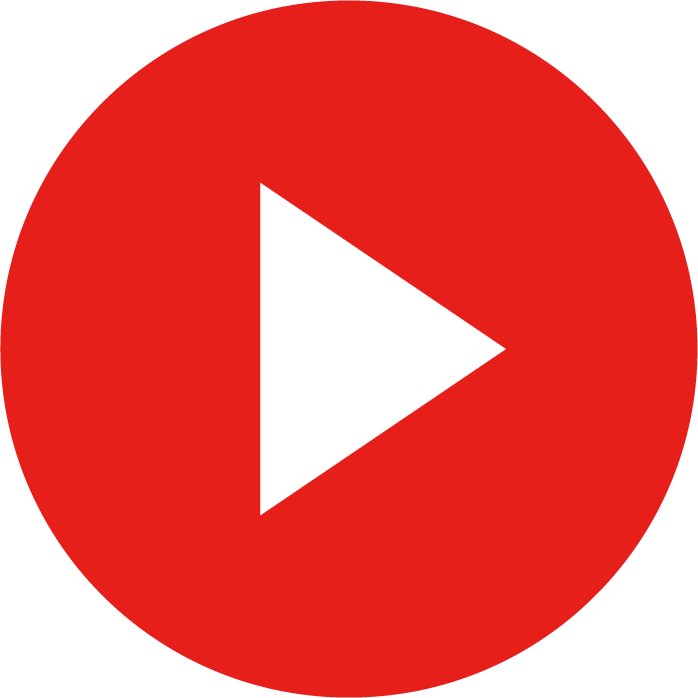 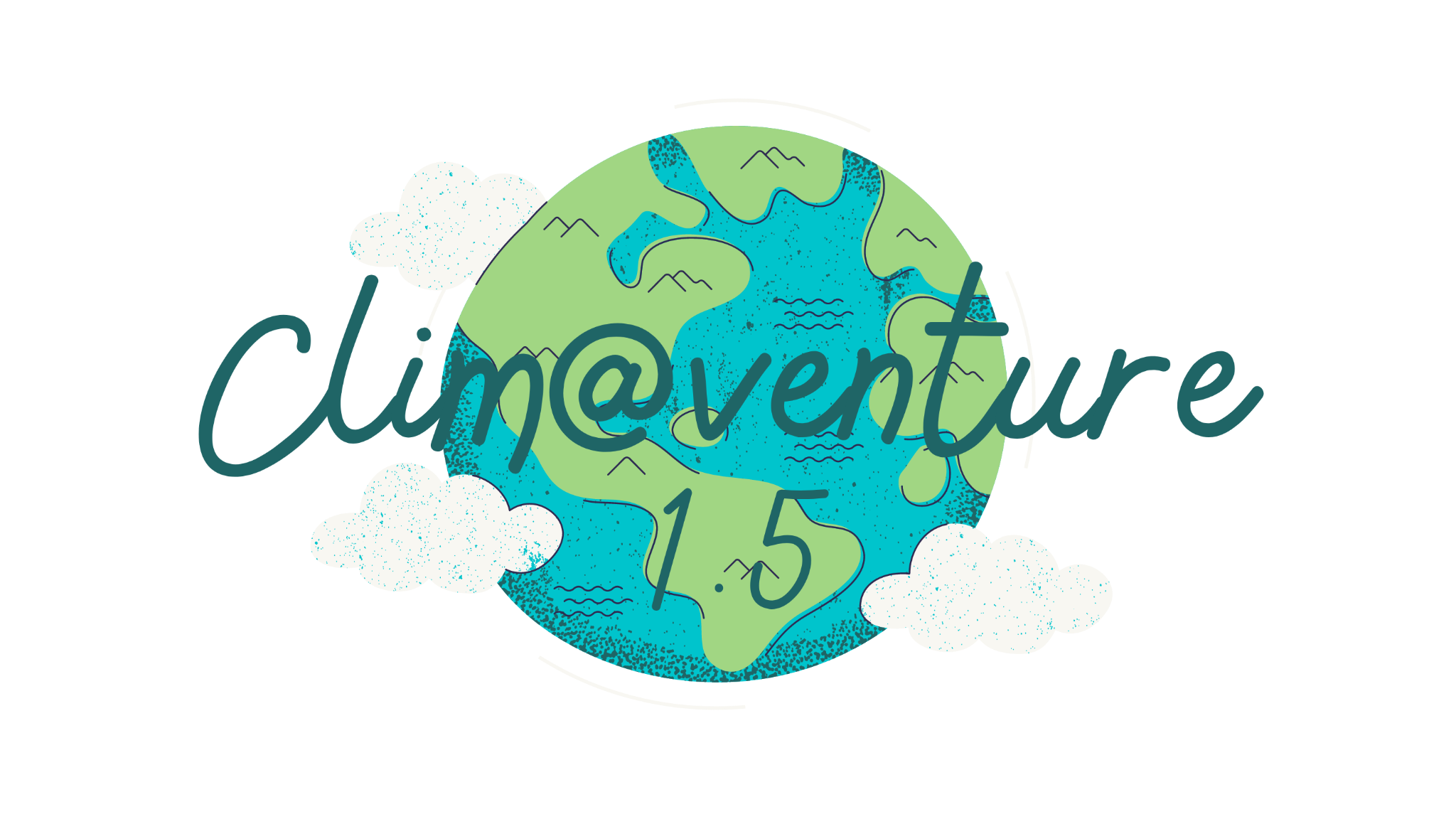 3.1 journalist@venture How to become a SDG reporter
A Powerful Example of Storytelling
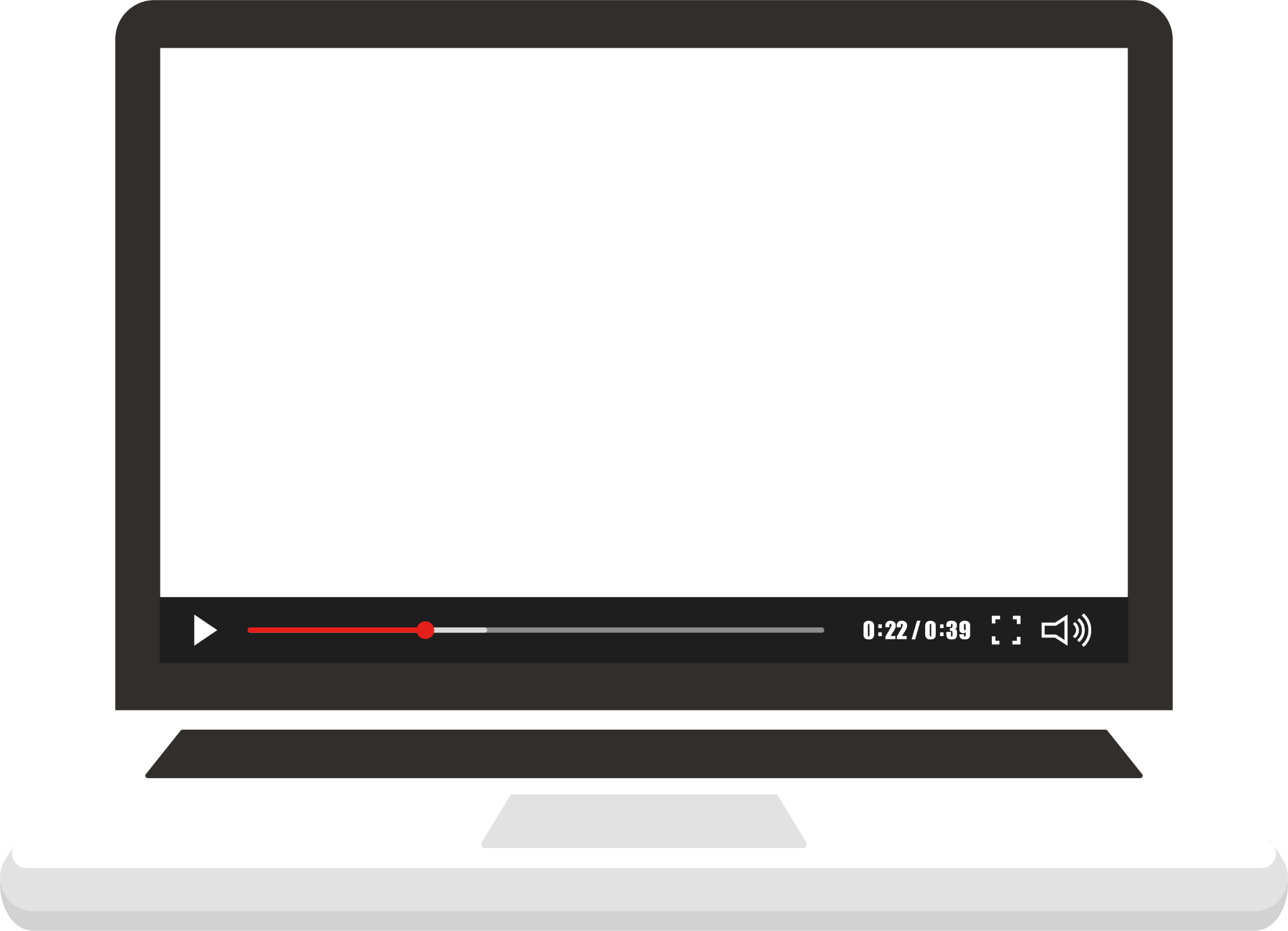 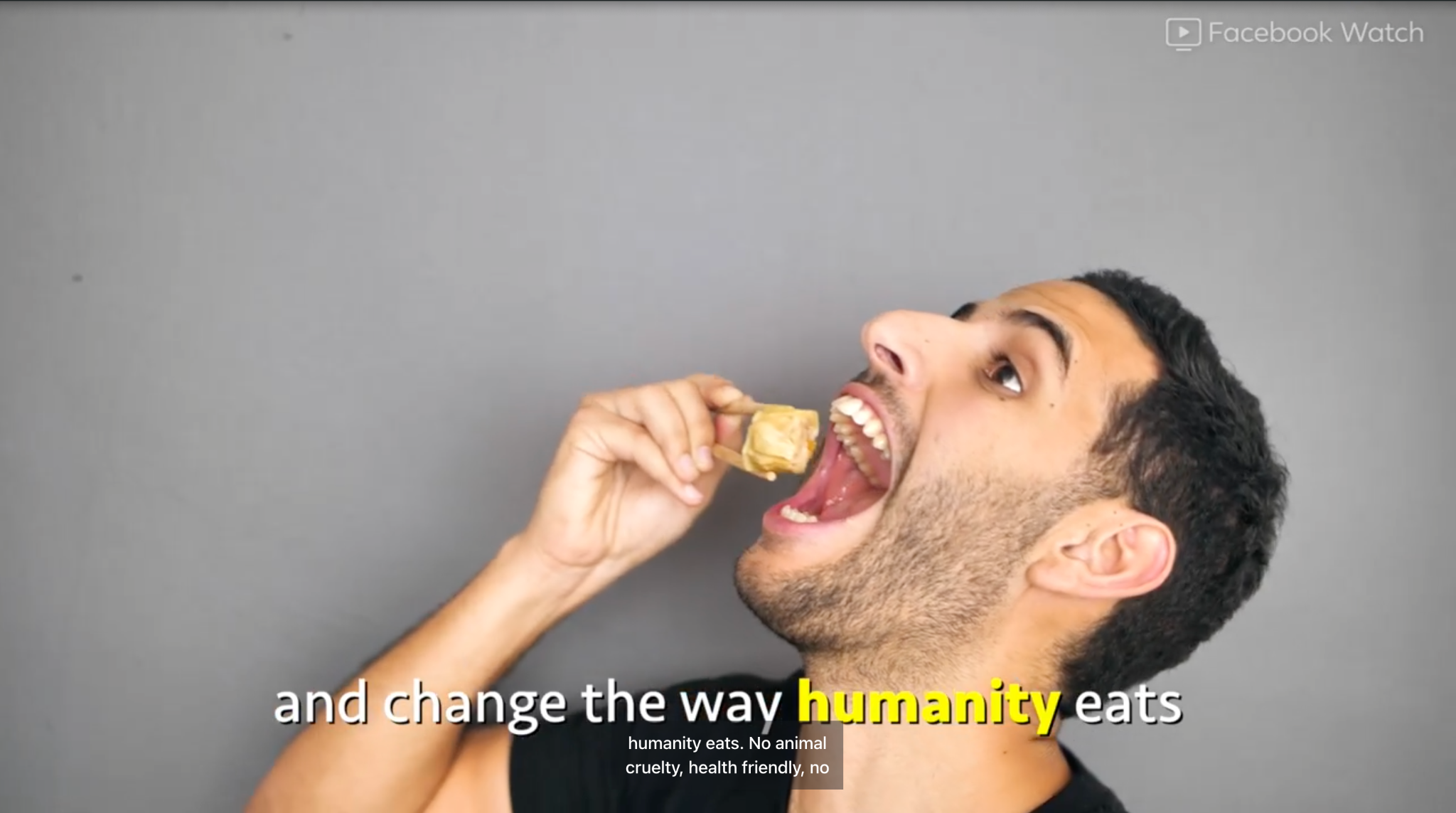 Watch and think about following questions before discussing it with the rest of the class:
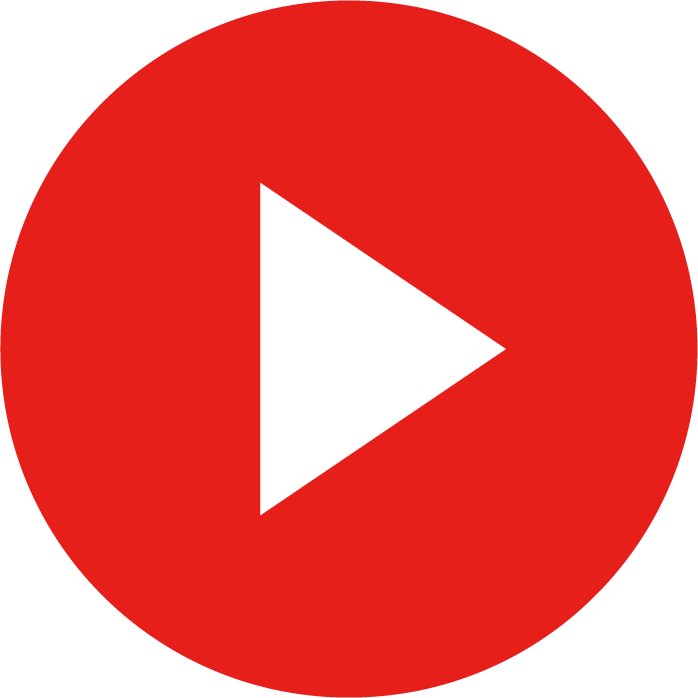 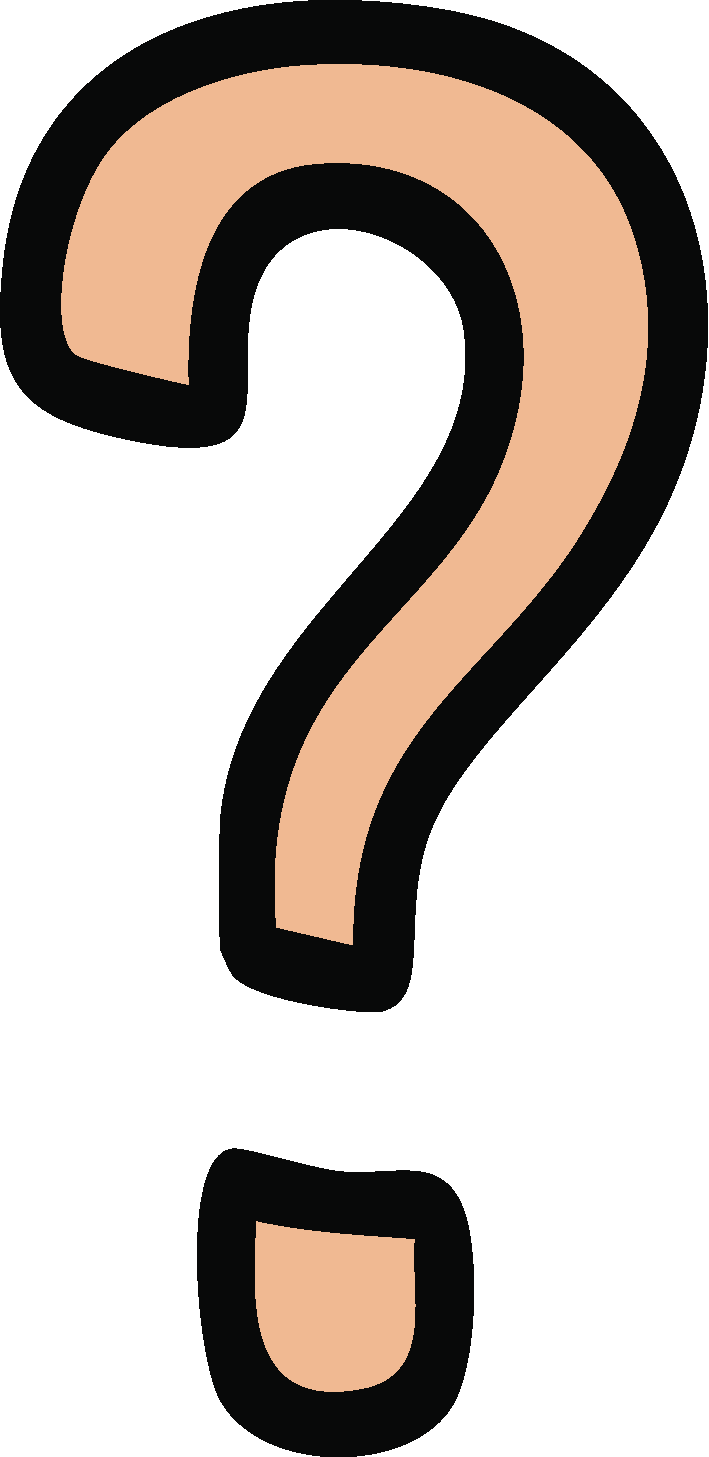 What stands out in the video?
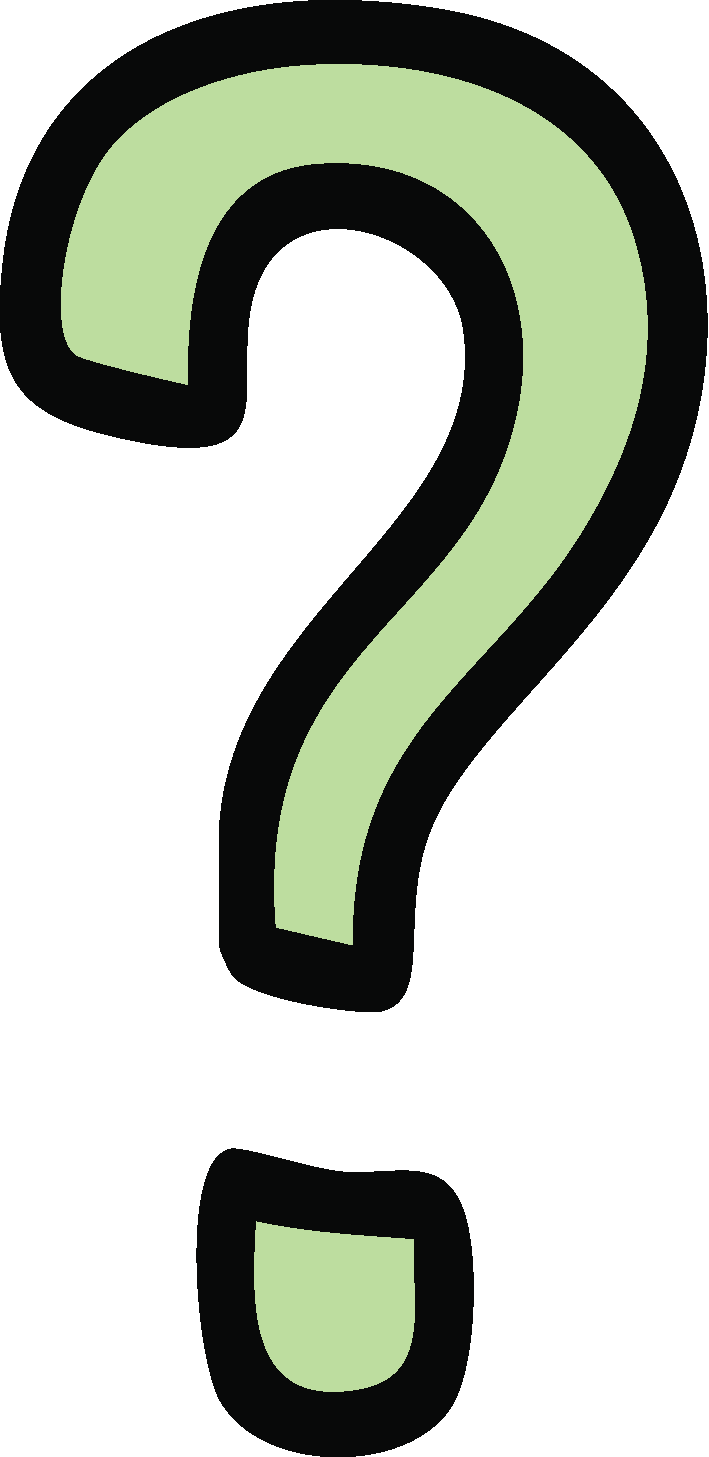 How is Storytelling used here?
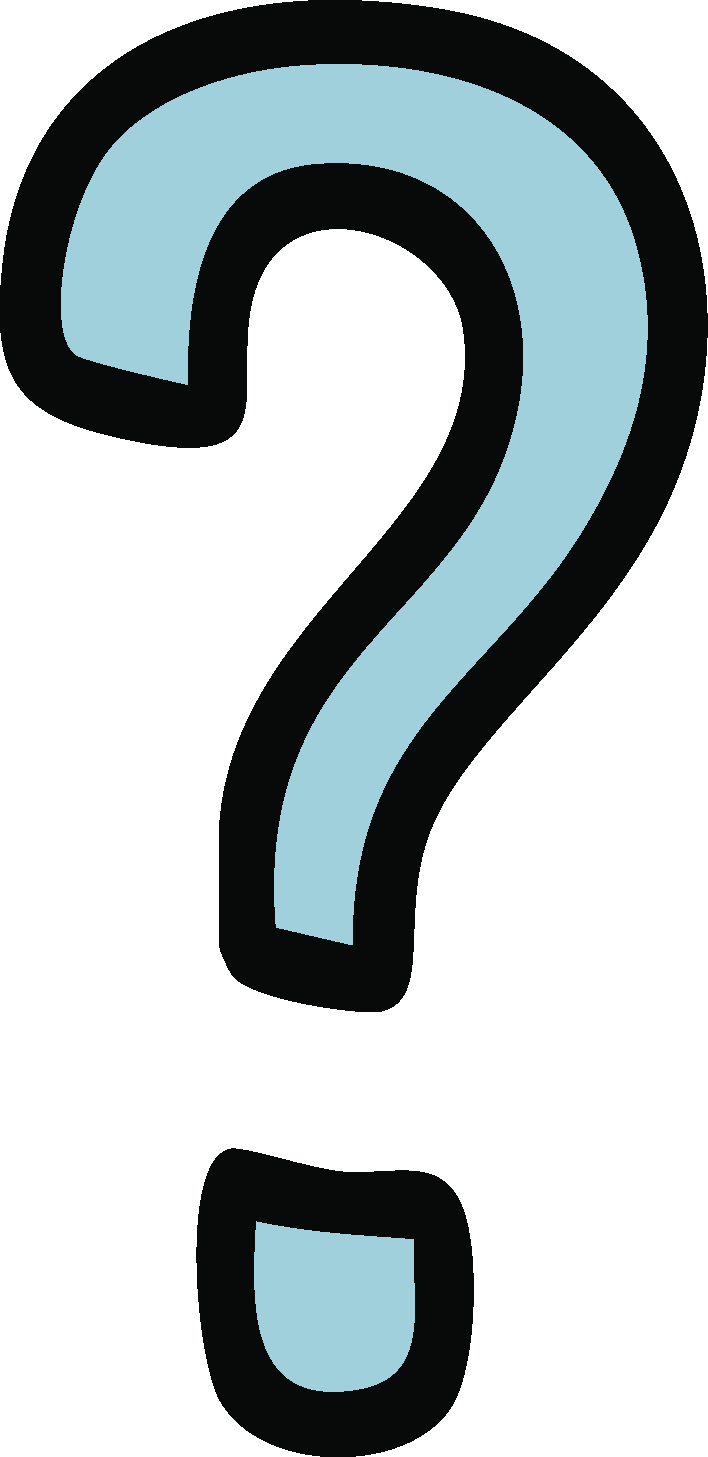 What are your takeaways from it?
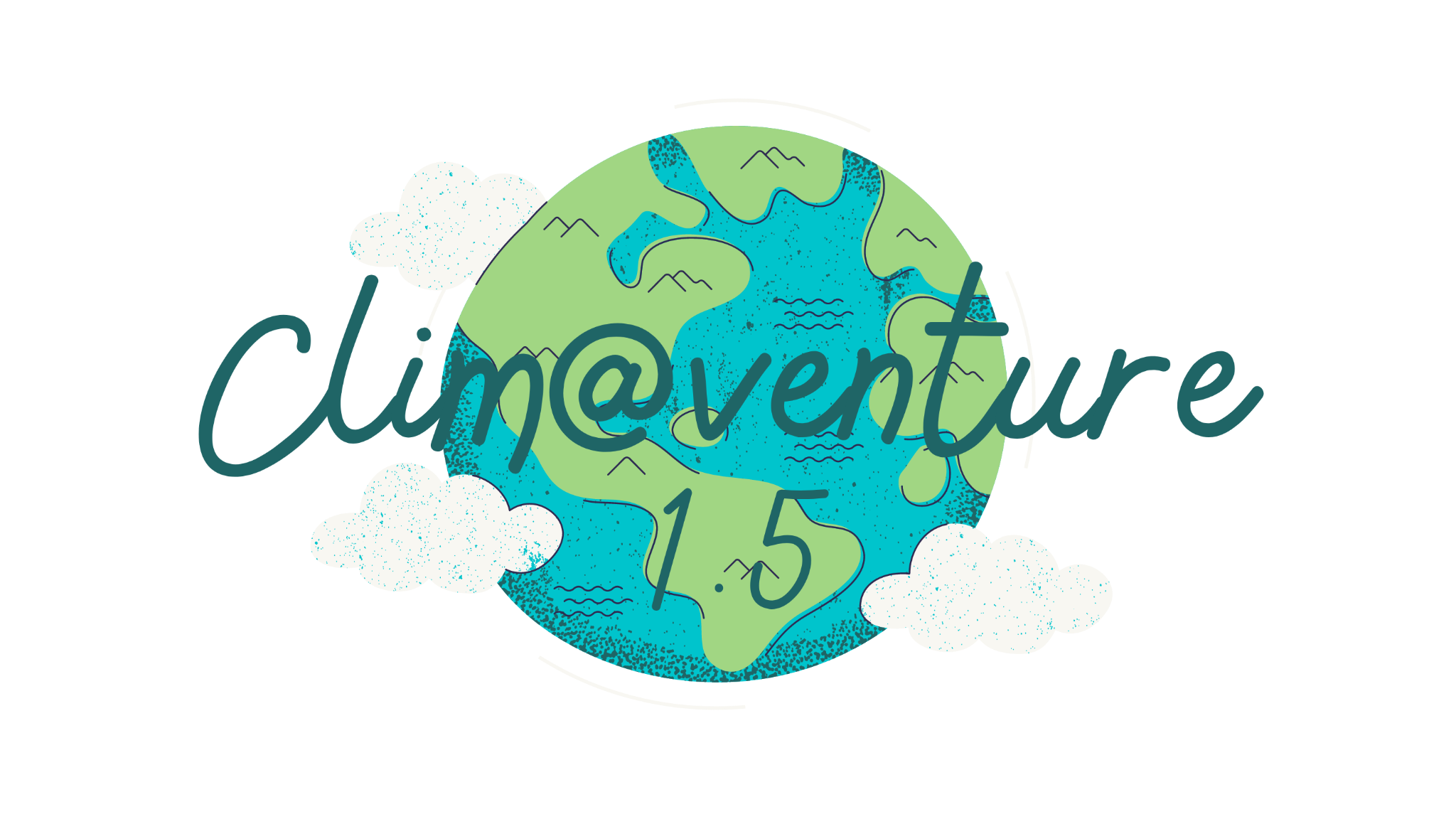 3.1 journalist@venture How to become a SDG reporter
THEORY
How to do a good interview
In this video you will get the basic knowledge on how to conduct a good interview and what you have to prepare and think of beforehand
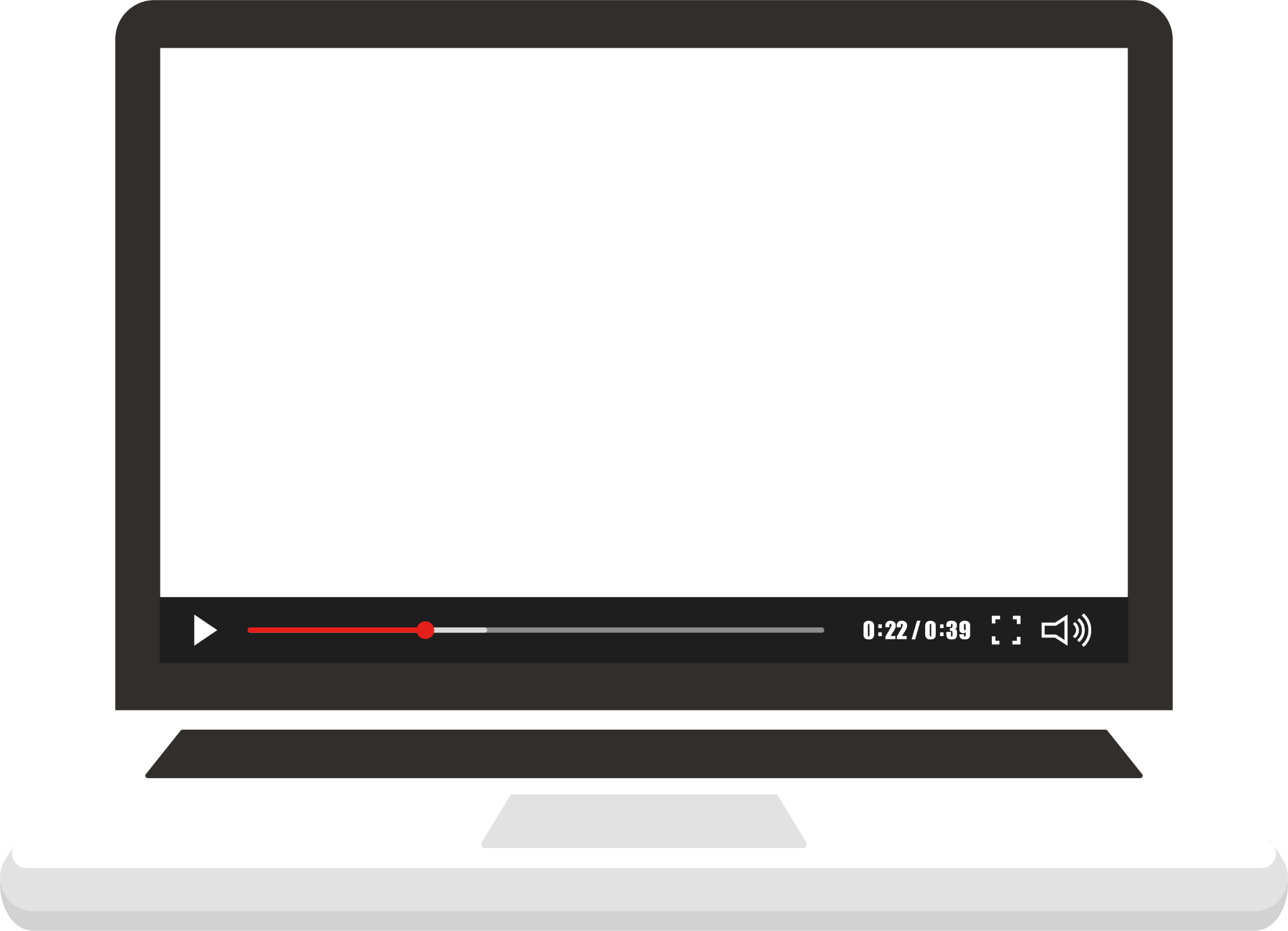 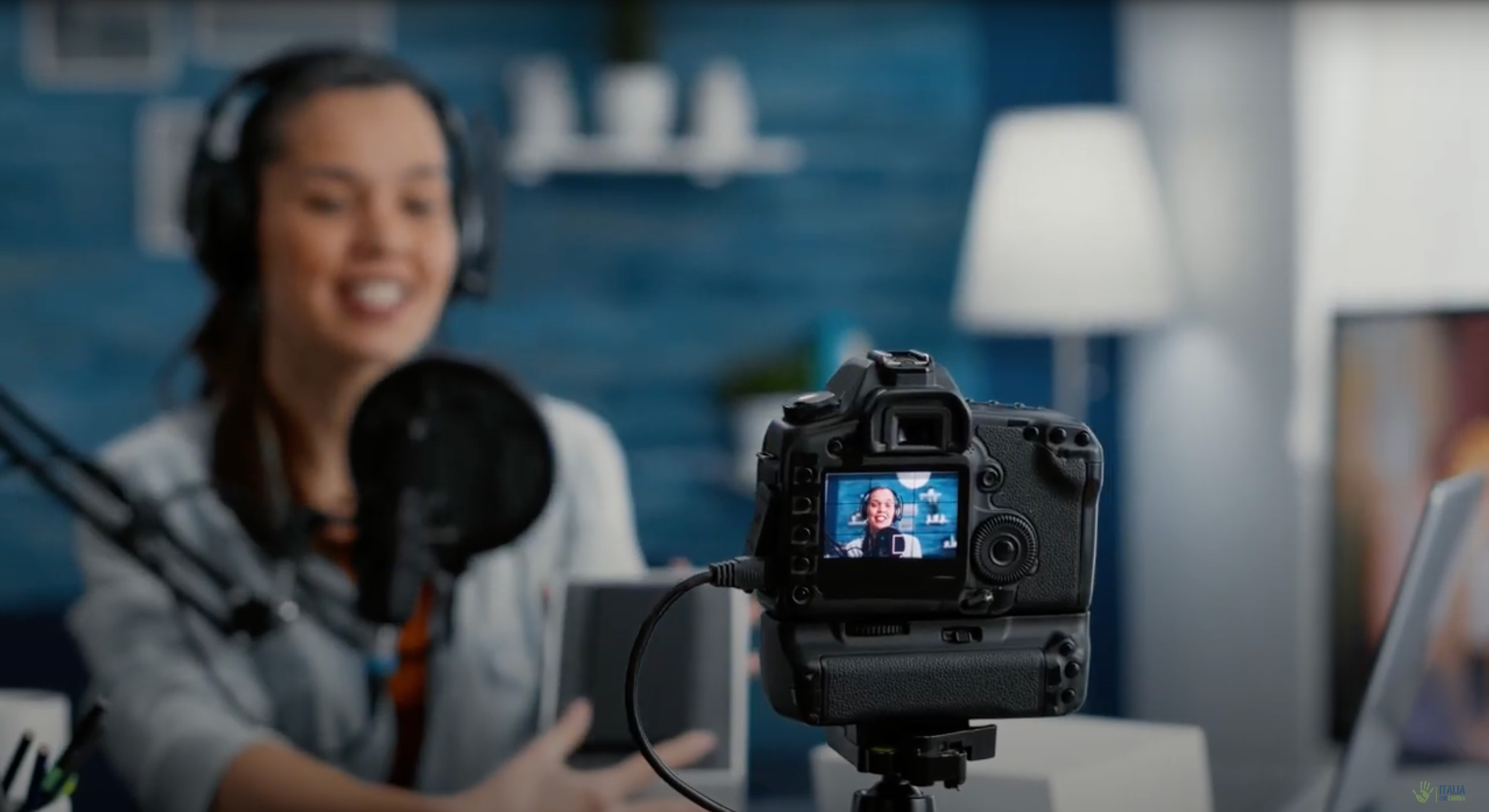 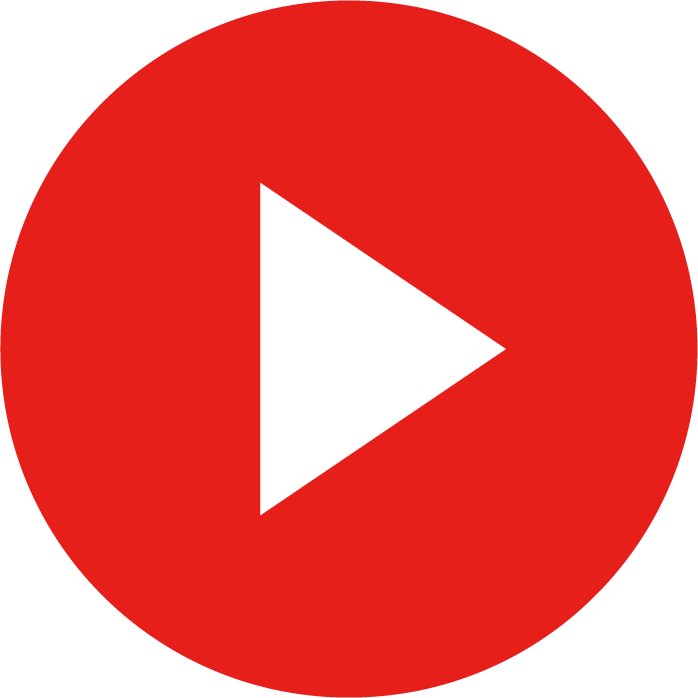 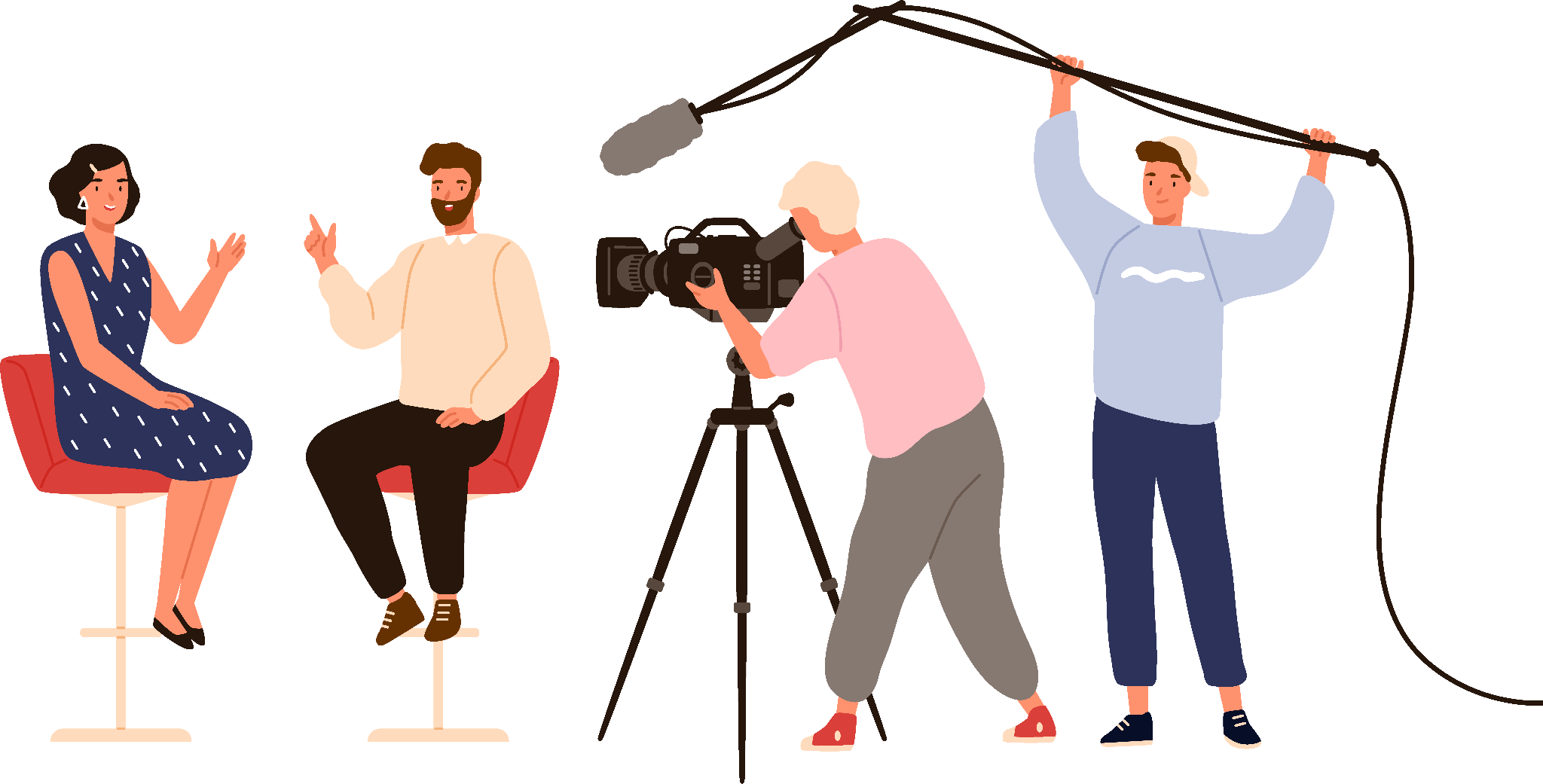 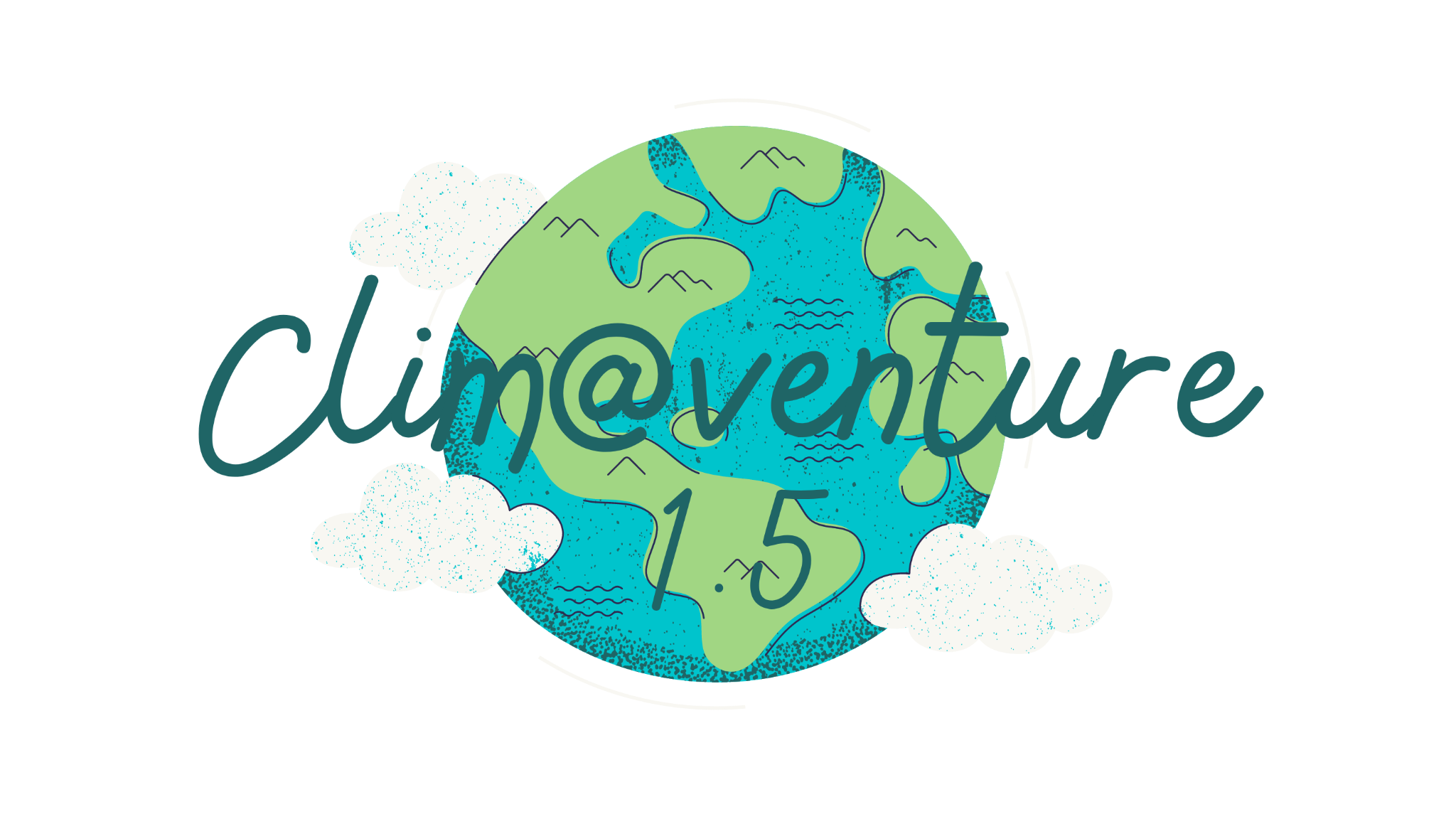 3.1 journalist@venture How to become a SDG reporter
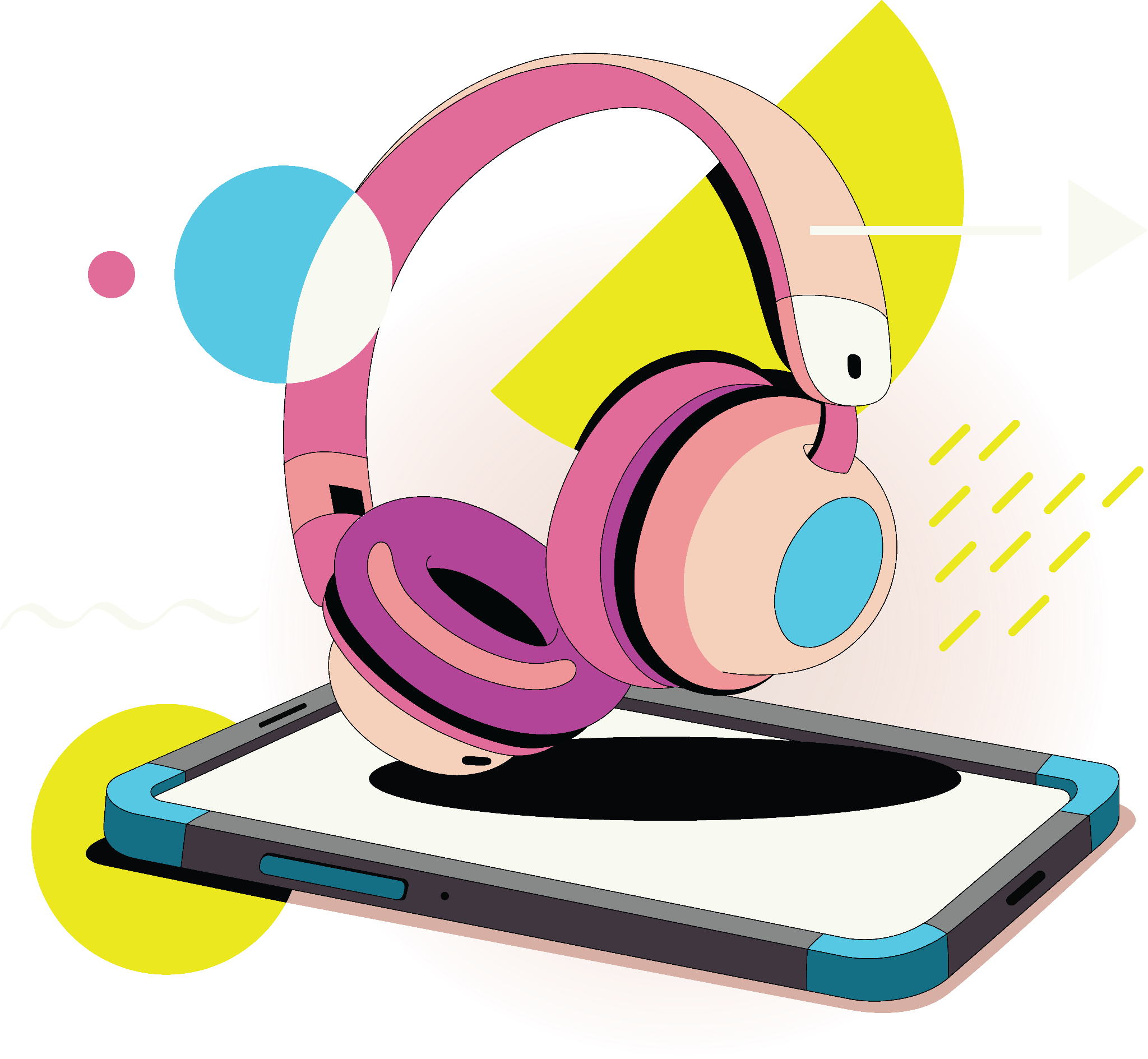 TUTORIAL
How to create a good video and podcast
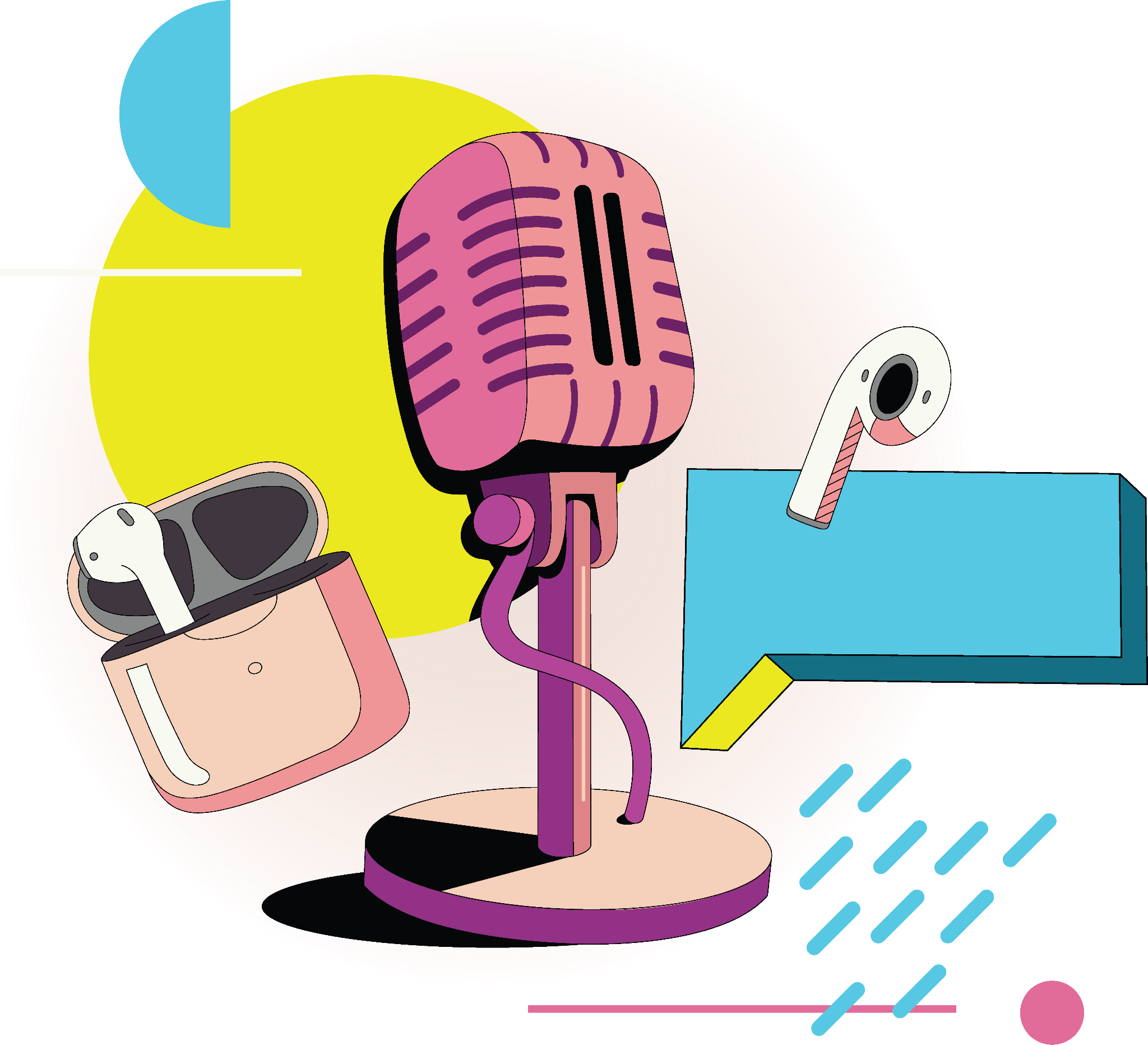 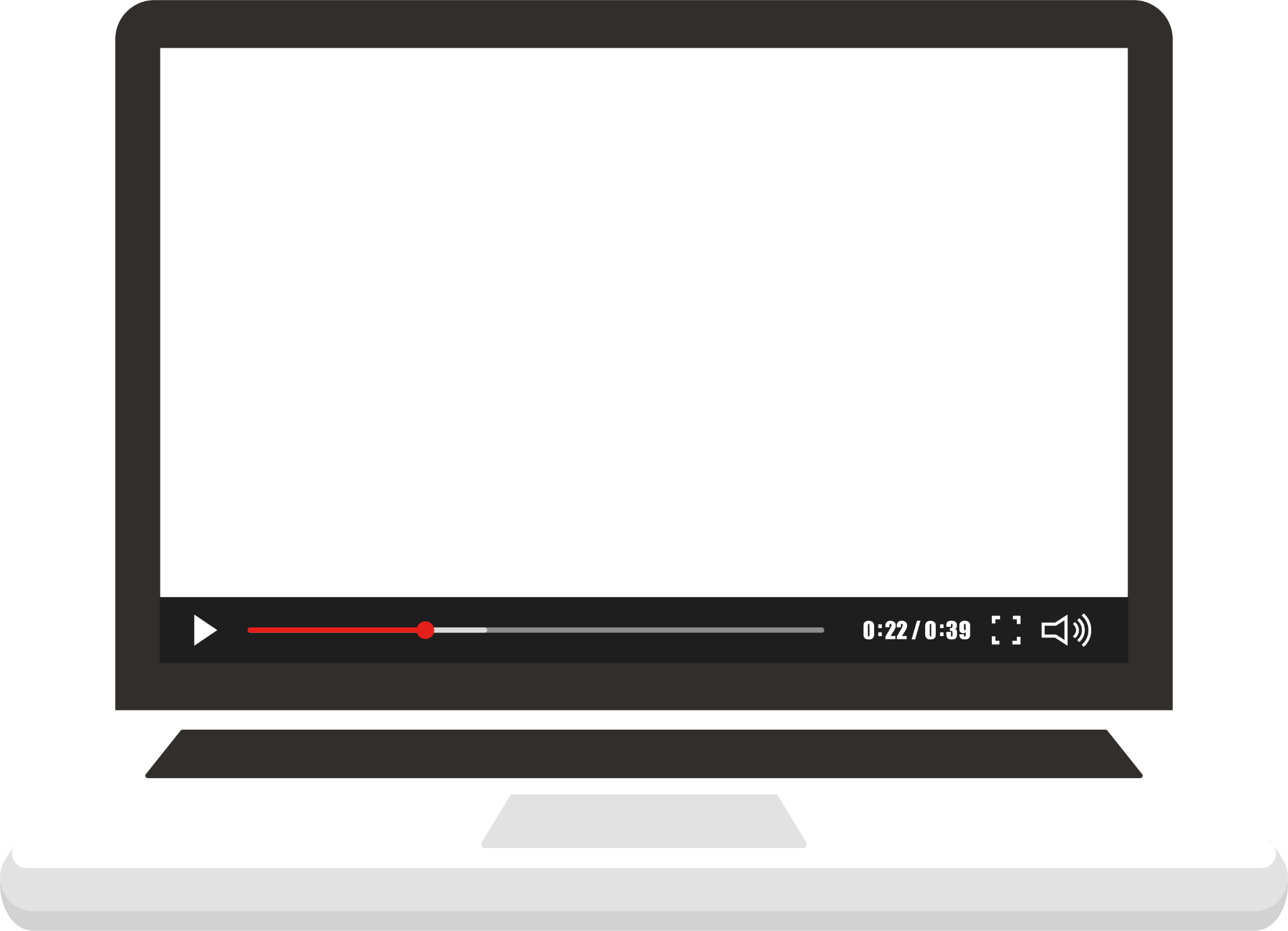 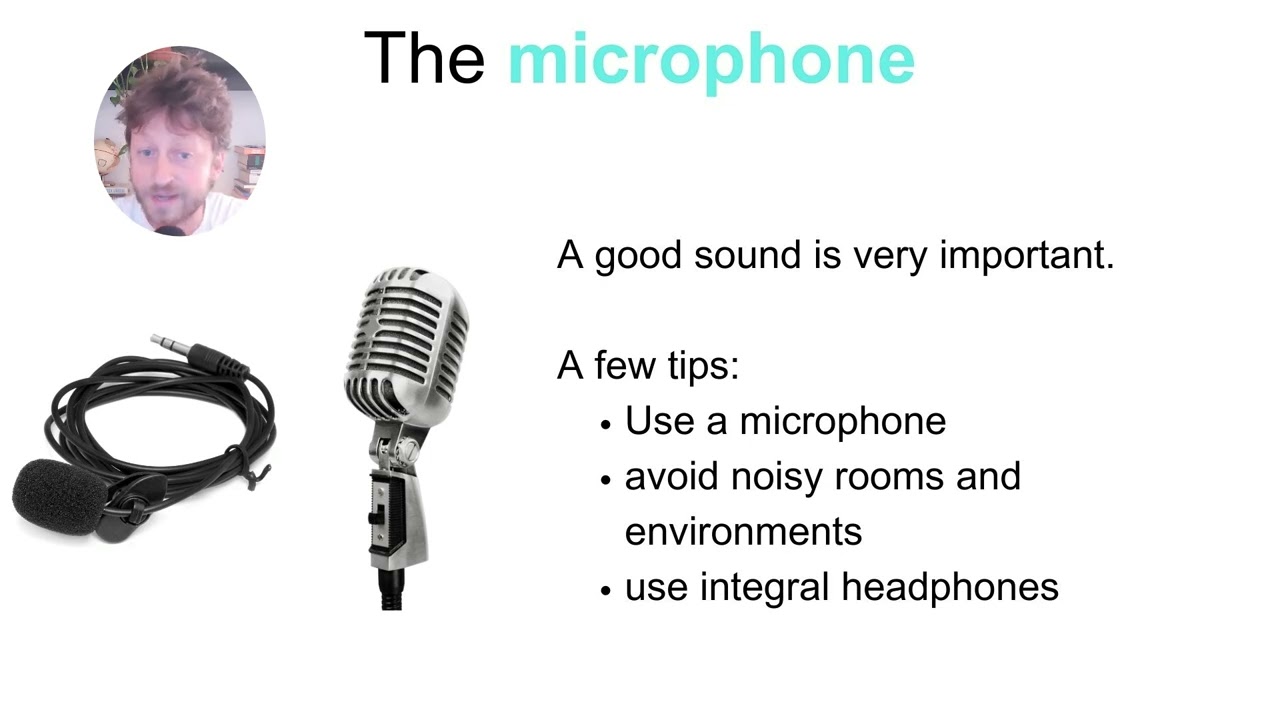 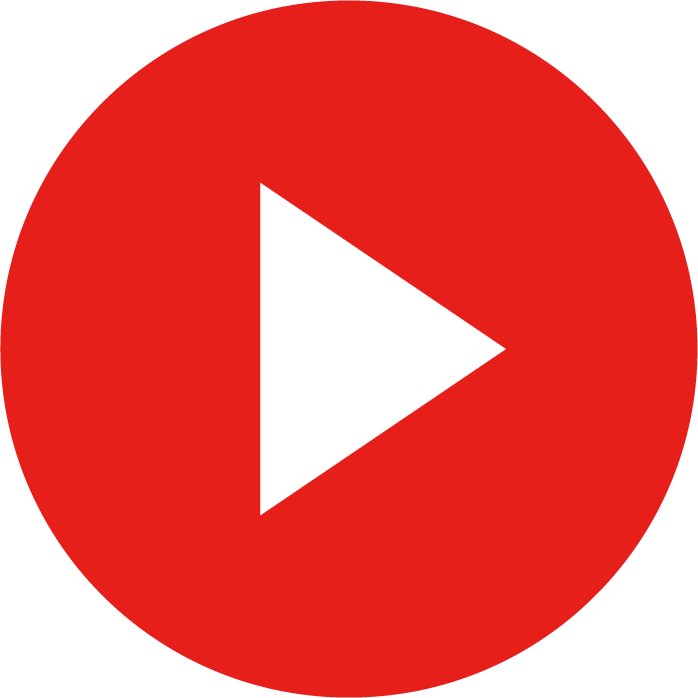 In this video you will get the basic tools on how to create a good audio or video content.